祈求就得到                常彦牧师2024年3月10日
你们祈求，就给你们；寻找就寻见；叩门，就给你们开门。因为凡祈求的，就得着；寻找的，就寻见；叩门的，就给他开门。
                               （《马太福音》 7：7-8 ）
蒙福秘诀
、祈求、寻找和叩门 
       《马太福音》6:9-13记载：主耶稣已教导门徒祷告模式，现在他向门徒保证：天父喜悦我们祷告，他鼓励门徒要不断并恒切地来到天父面前。
3
祈求、寻找和叩门：指祷告                     
                    主耶稣常用不同比喻和词句表达相同信息，给门徒留下深刻印象。      谈到祷告，主耶稣使用这三个动词使祷告心态和意愿逐步变得更加迫切。
祈求、寻找和叩门前需明白几件事：
上帝是谁？他爱我，是我丰盛、慷慨又有怜悯的天父。
天父乐意将最好的给我。
我是谁？我是天父的孩子，他看我为宝为尊。
藉着祈求、寻找和叩门，我就能得到神的应许。
5
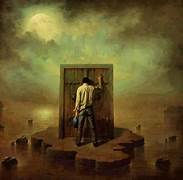 因为凡祈求 就得着
    寻找  就寻见
    叩门  就给他开门
祈求  就给你们
寻找  就寻见 
叩门  给你们开门
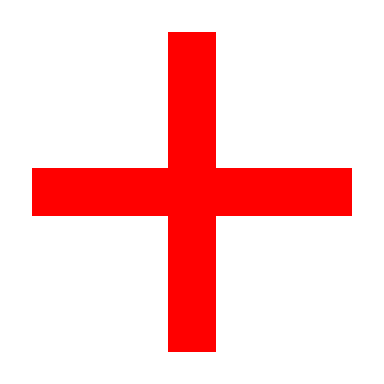 两次强调：祈求、寻找和叩门 
                  最亲爱的天父垂听祷告    满足需求
6
结论：                     祈求要恒切持续            寻找要殷勤专心               叩门要耐心等候
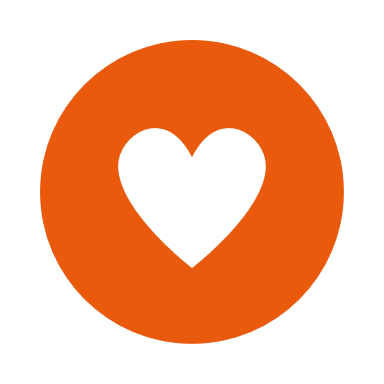 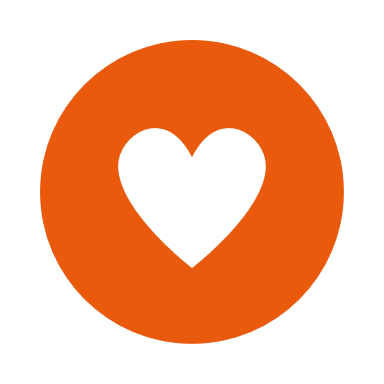 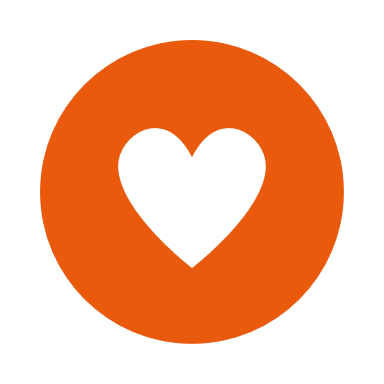 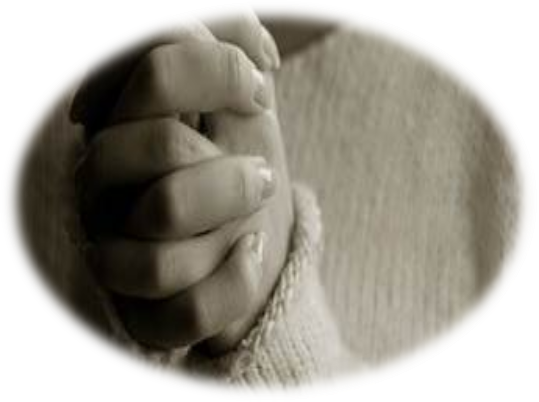 不住地祷告



（ 《帖撒罗尼迦前书》5：17）
在指望中要喜乐，在患难中要忍耐，祷告要恒切。                  

                    （《罗马书》12：12）
弟兄们哪，你们要忍耐，直到主来。看哪，农夫忍耐等候地里宝贵地出产，直到得了秋雨春雨。你们也当忍耐，坚固你们地心，因为主来地日子近了。                                                  （《雅各书》5：7-8）
你们中间谁有儿子求饼，反给他石头呢？求鱼，反给他蛇呢？你们虽然不好，尚且知道拿好东西给儿女，何况你们在天上的父，岂不更把好东西给求他的人吗？
                                               （《马太福音》7：9-11）
10
二、天父的应许         主耶稣用人间实例做比喻，强调天父必应允真诚的祈求。         我们吃喝、起居、被认同、追求卓越和信仰需求等，向天父祈求，他就应允我们，把所需的各种祝福赐下来。
天父是造物主，他赐给我生命气息
     我的生命在神手中，因为他顾念我
     天父比身生父亲更知道我的需要
， 天父更有能力满足我
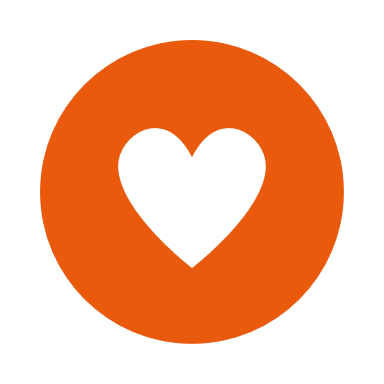 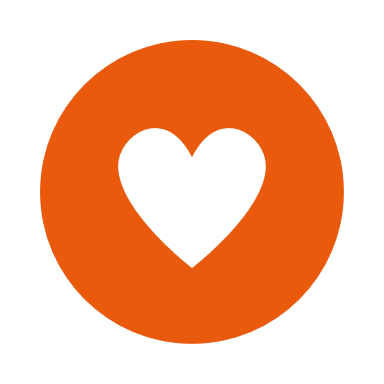 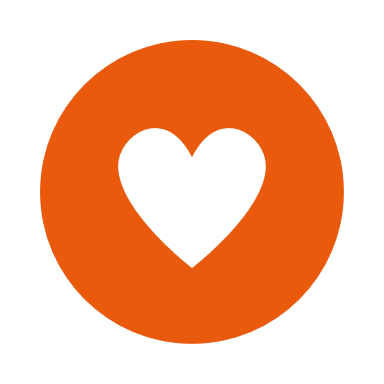 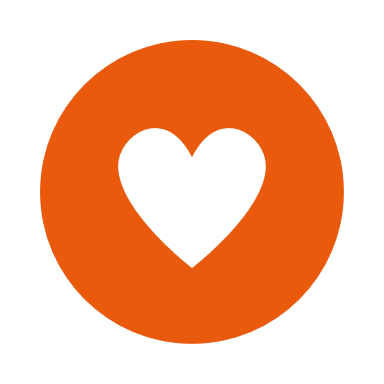 12
三、藉着祷告、祈求和感谢，将所要的告诉神                  应当一无挂虑，只要凡事藉着祷告、祈求和感谢，将你们所要的告诉神。神所赐出人意外的平安，必在基督耶稣里保守你们的心怀意念。                                                   （《腓立比书》4：6-7）
我们若照他的旨意求什么，他就听我们， 这是我们向他所存坦然无惧的心。既然知道他听我们一切所求的，就知道我们所求于他的，无不得着。
                                
                                            （《约翰一书》5:14-15）
14
祷告原则
坦然无惧向神呼求  照他心意求  交托所有重担给他  大小事都告诉神    感谢赞美和降伏   相信主的应许必临到
天天操练：         既然天父听我所求，我就知道我所             求于他的无不得着。什么是你现在最需要得到的？         从今天起就开始操练向天父祈求、             寻找和叩门，按照天父旨意祈求就                              必得着。阿们！